BAB 8 Prategangan FET
Oleh : Unang Sunarya, ST.,MT
1
Karakteristik Kelistrikan FET
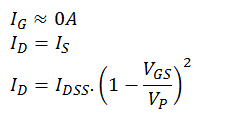 2
Fixed Bias Configurastion (Prategangan Tetap)
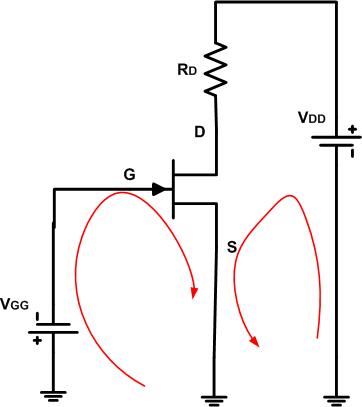 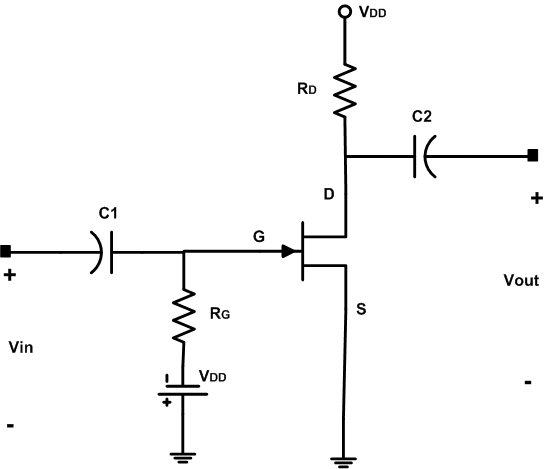 3
Self Bias Configurastion (Prategangan Sendiri)
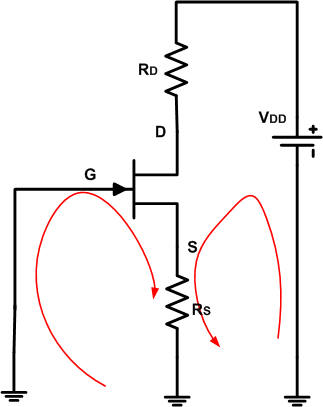 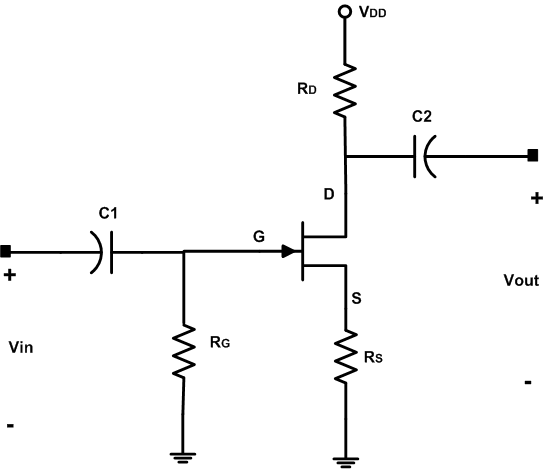 4
Voltage Divider
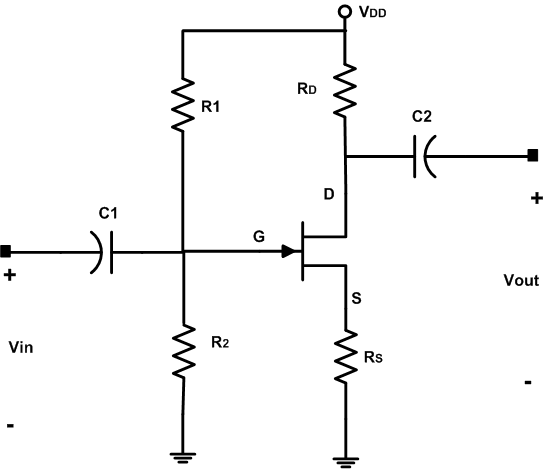 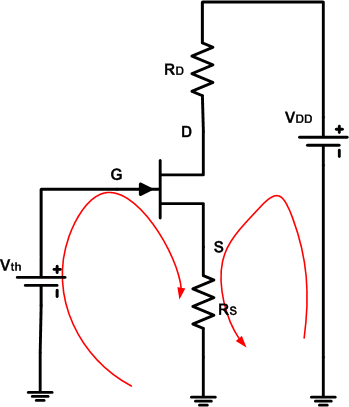 5
MOSFET
6
Feedback Bias Configuration
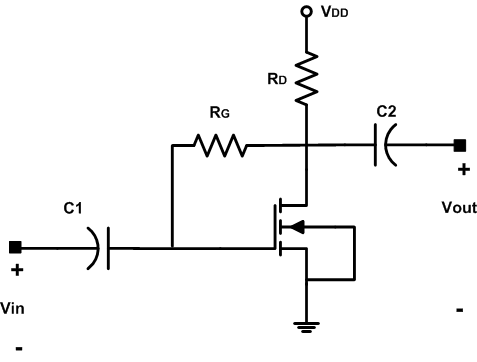 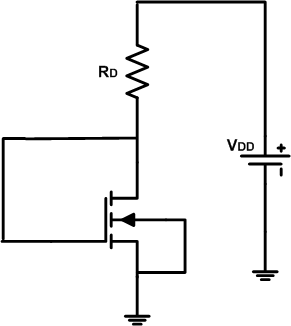 7
Voltage Divider
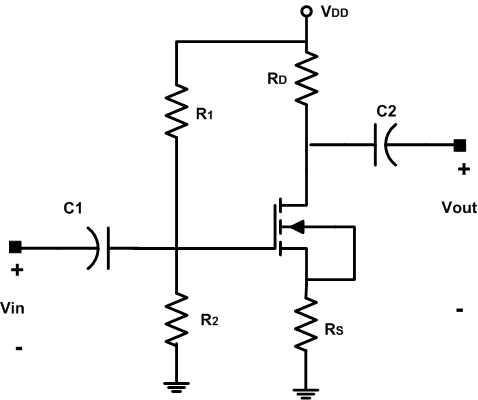 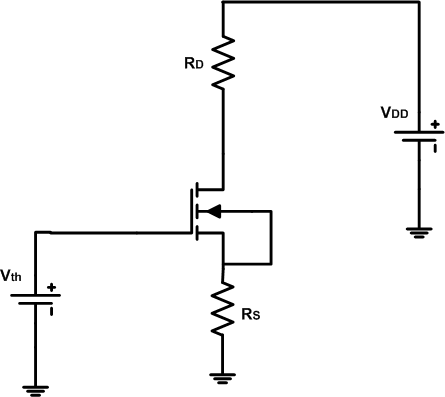 8
Referensi
  
Boylestad, Robert L & louis N , Electronic device and circuit theory , New Jersey: Prentice Hall, 2002.
Ramdhani, M. 2010. Buku Diktat Elektronika 1. Bandung.Universitas Telkom.
Sedra, Adel & Kenneth C. Smith, Microelectronic circuits ,  Oxford : Oxford Univ. Press, 2004.
Tooley,Mike, Rangkaian elektronik:prinsip dan aplikasi  , Jakarta: Erlangga, 2003.
9
SEKIAN
10